Муниципальное общеобразовательное учреждение «Средняя школа №16 имени С.Иванова города евпатории»
«Функциональная грамотность 
на уроках русского языка 
в начальной школе»
 

                                                                                       Подготовила: 
                                                                                учитель начальных классов 
                                                                      Повитницкая Мария Леонидовна
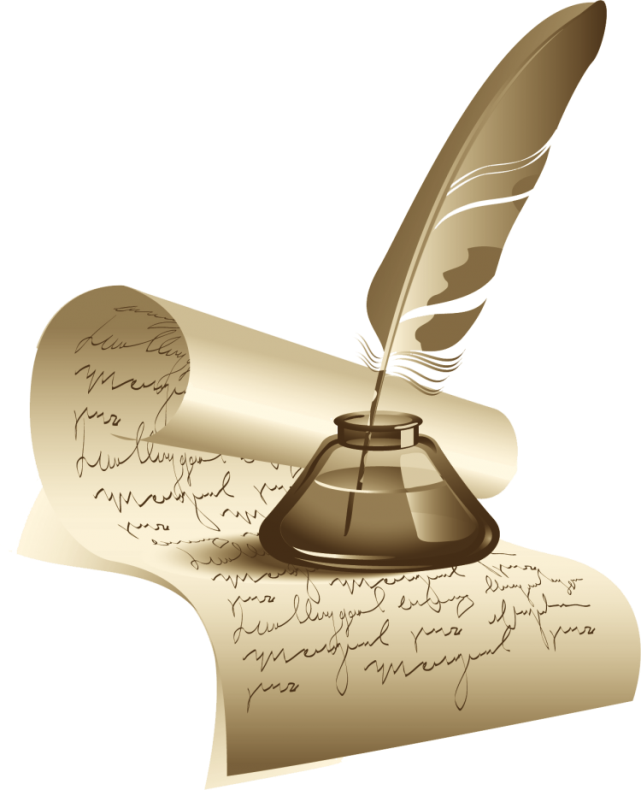 Функциональная грамотность – это способность человека вступать в отношения с внешней средой и максимально быстро адаптироваться и функционировать в ней.
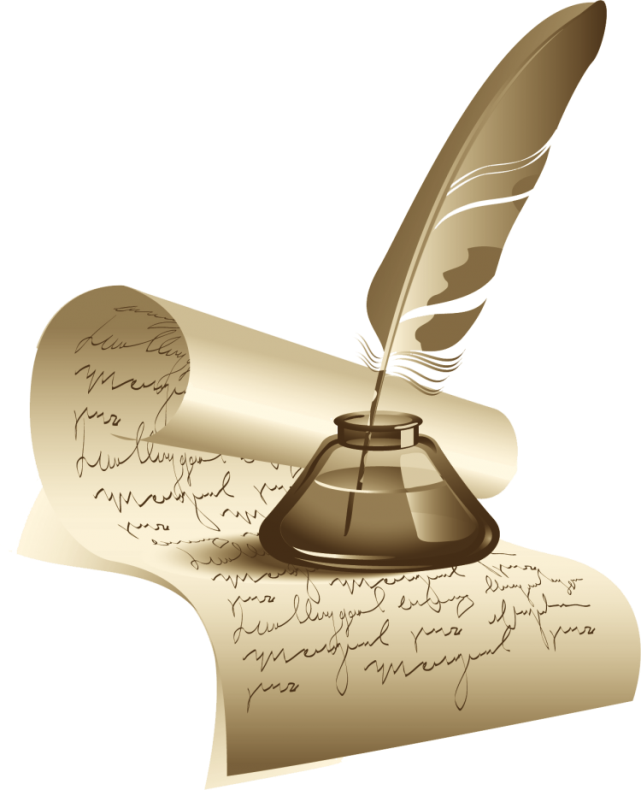 Критерии функционально грамотной личности:
Готовность взаимодействовать с окружающим миром, уверенная адаптация.
Умение самостоятельно решать учебные и житейские задачи.
Способность строить отношения в социальной группе.
Владение навыками рефлексии, способность посмотреть на себя со стороны.
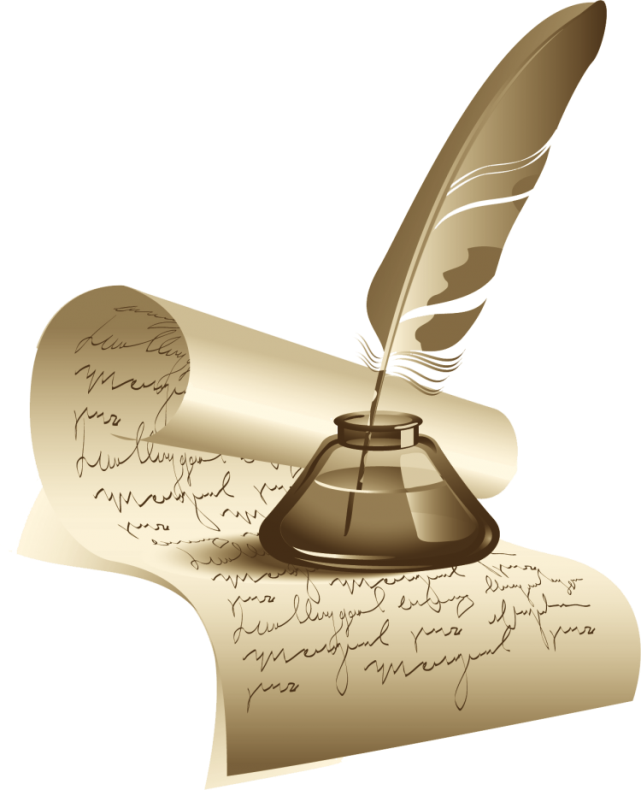 Компоненты языковой функциональной грамотности:1.Соблюдение современных языковых норм.2.Соблюдение правил речевого поведения в соответствии с социальными условиями, умение решать конфликты с помощью языковых средств.3.умение работать с информацией.4.Осознание ценностей современного мира, представленных в языке.5.Желание повышать уровень языковой культуры.
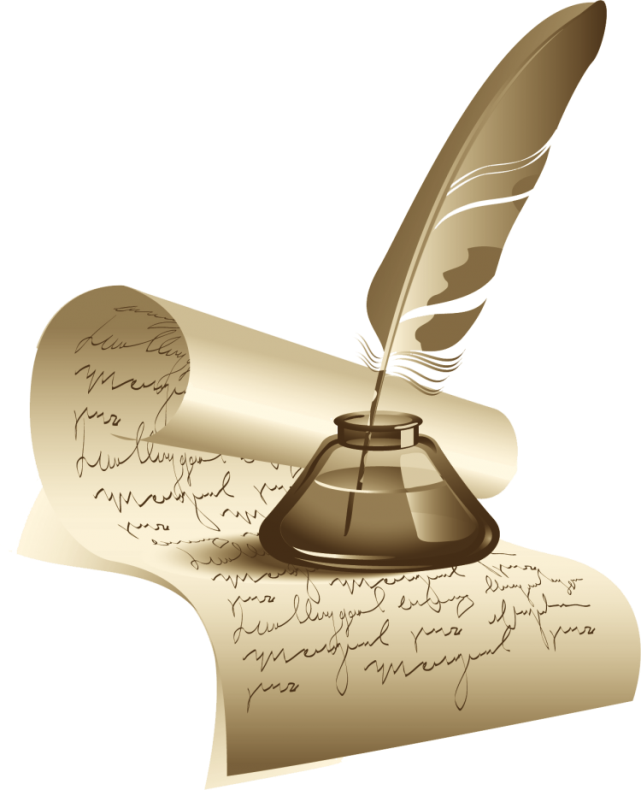 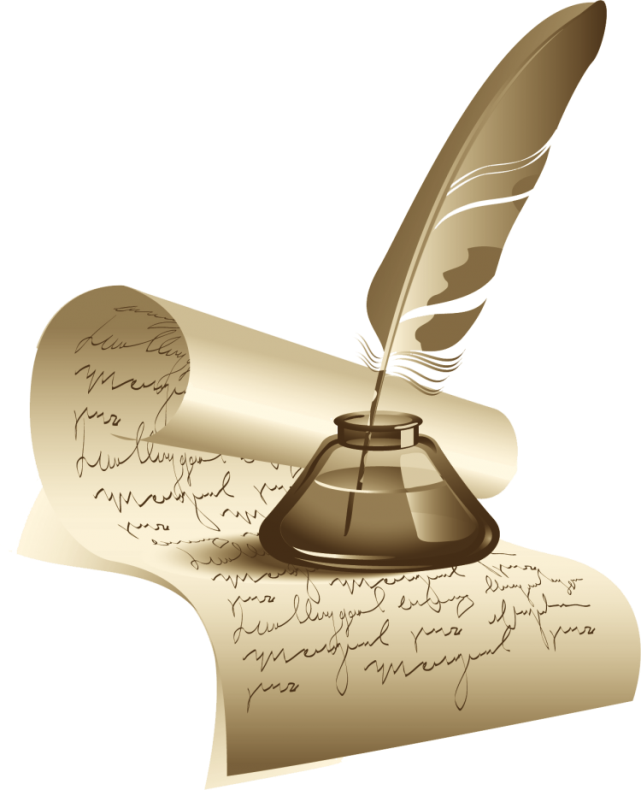 Группы специальных упражнений :1.упражнения , направленные на развитие чувства языка.2. упражнения для построения содержательных конструктов.3.упражнения, направленные на осознание терминологических и понятийны характеристик системы языка.
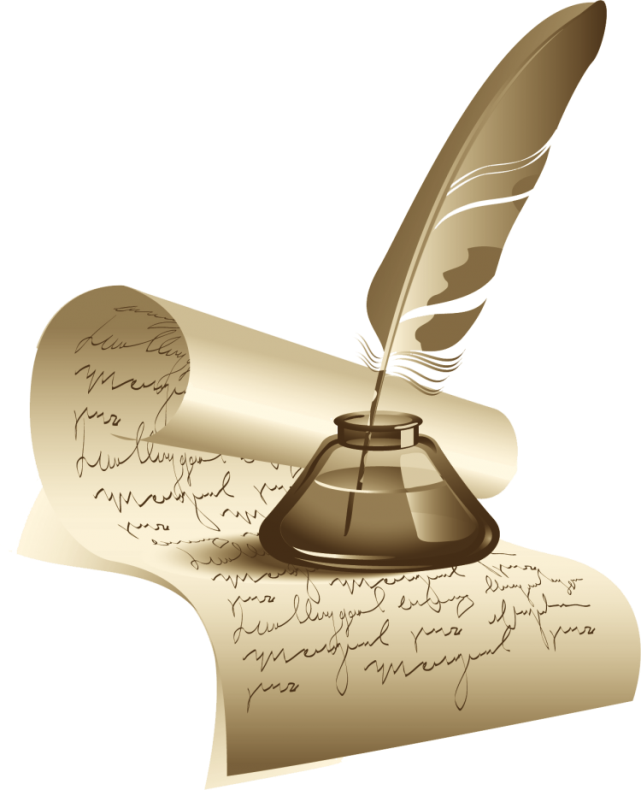 Методические Приёмы:1. Спиши , исправив ошибки.Задание : улыбнись и не пиши так. Мальчик сидел под холмом, и на нём росли осинки.
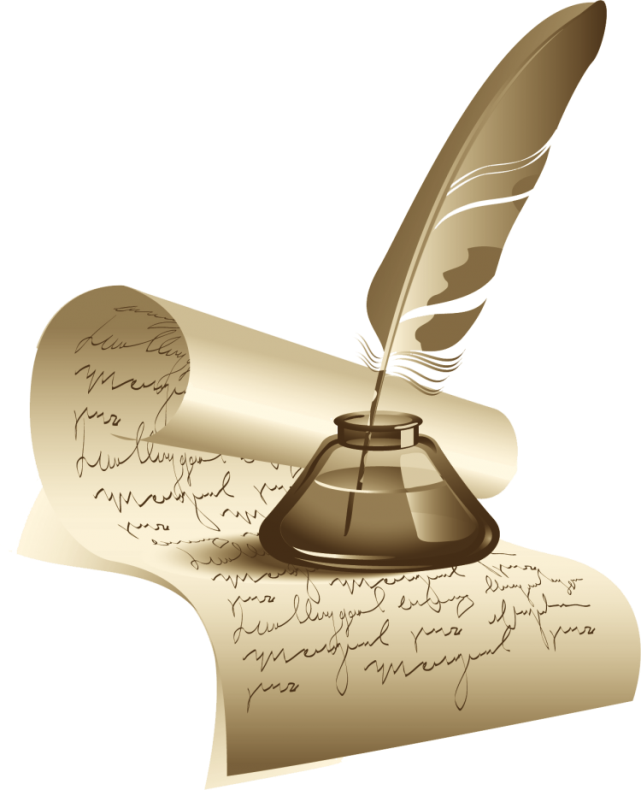 2.Ассоциации ( при работе со словарными словами). Например: улица – на улице встречаю знакомые лица, запад – на западе солнце падает, горизонт – гори, зонт .
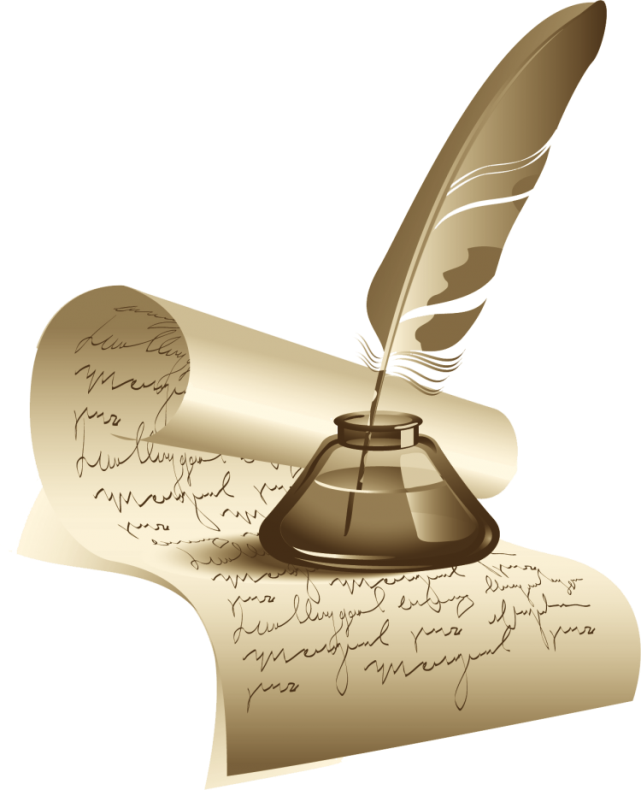 3.Отсроченная загадка.(Этот прием   рассматривается как создание проблемной ситуации на уроке).Например: ребусы.
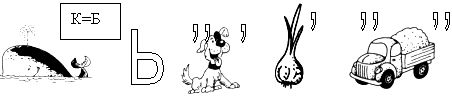 4. «да-нет»например: тема « Морфология» . -Это самостоятельная часть речи? - да;-Она обозначает признак предмета? – нет;-Эта часть речи склоняется? – да;-Это самая многочисленная часть речи? – да. Вывод- это существительное.
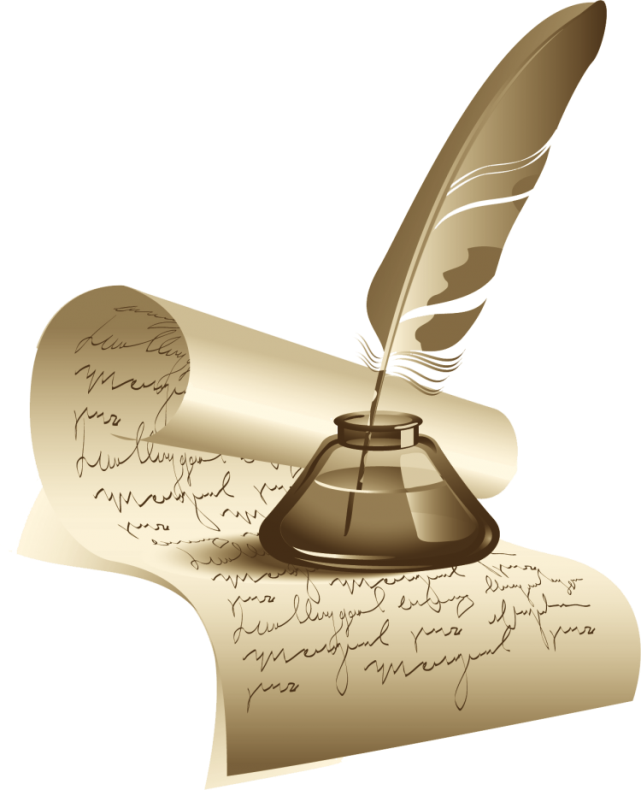 5. «Добавь словечко»например: тема «Школа».1.ДОСКА.2.доска, ПЕНАЛ.3. доска, ПЕНАЛ, УЧЕНИК и т.д.
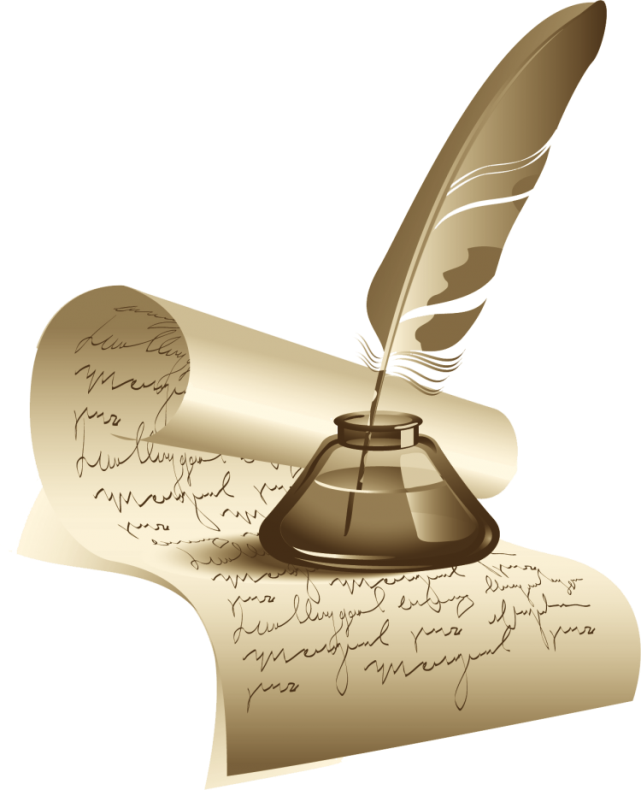 6. «РЮКЗАК» (ПриЁм рефлексии после изучения учебного материалА). Каждый ученик говорит о том, что он кладет в этот рюкзак (приобретенные знания ,умения по данной теме).
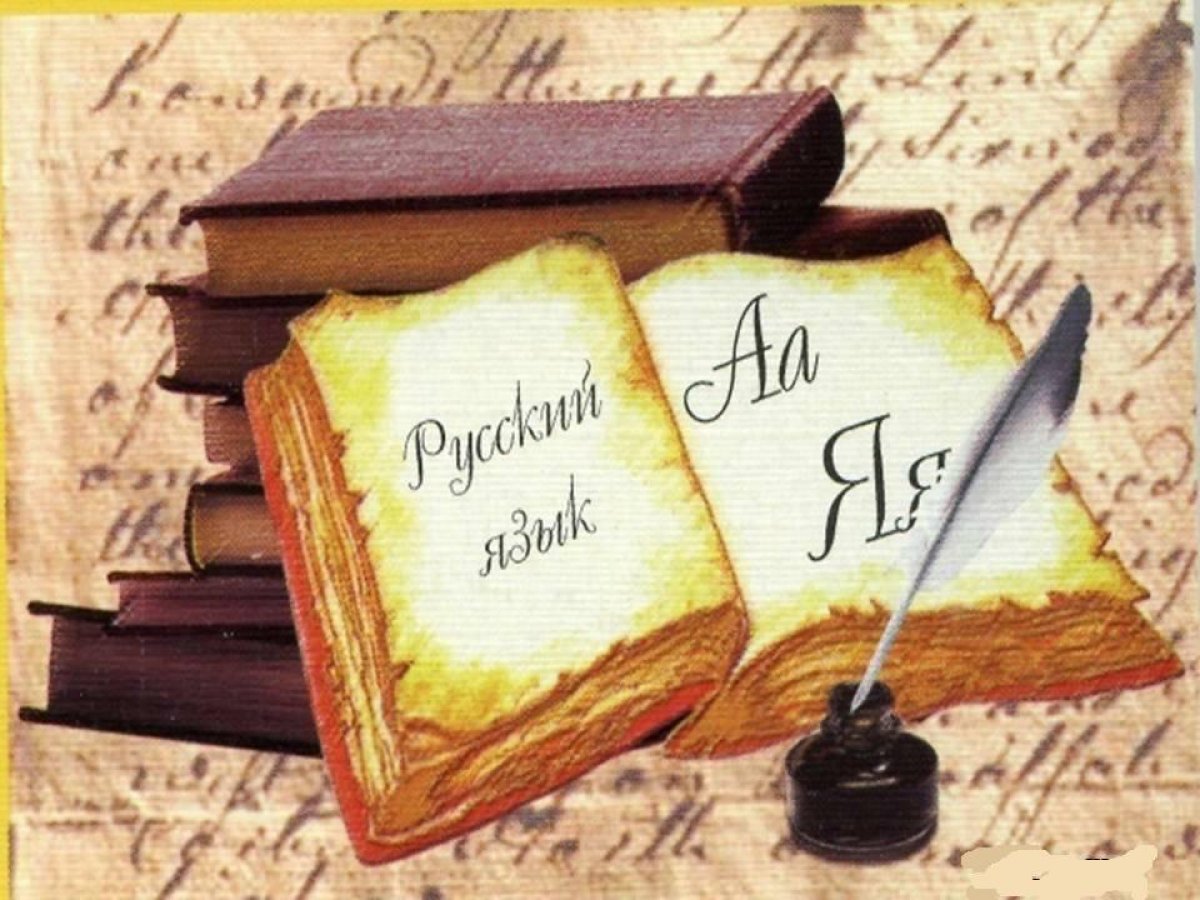 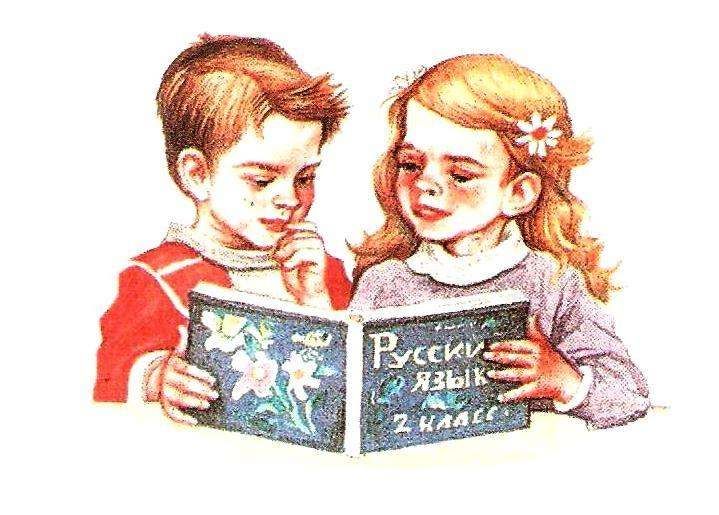 ПРАКТИЧЕСКАЯ ЧАСТЬ СЕМИНАРАИГРА «Добавь словечко»тема: «Новый год».
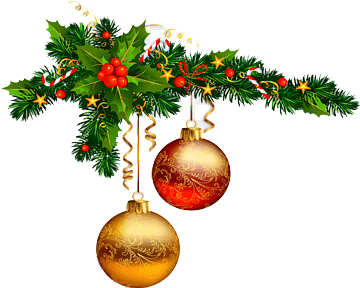 Сочинение  на тему                   «Письмо деду морозу».                                          План.1.рассказ о себе.2. мои добрые поступки.3.как я поработал в этом году.4.мои желания.
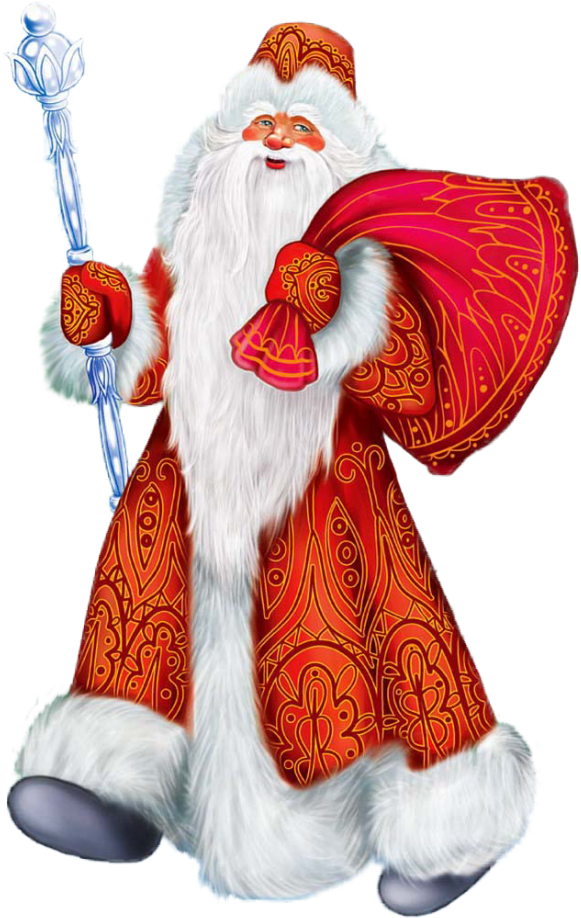 спасибА за внемание!
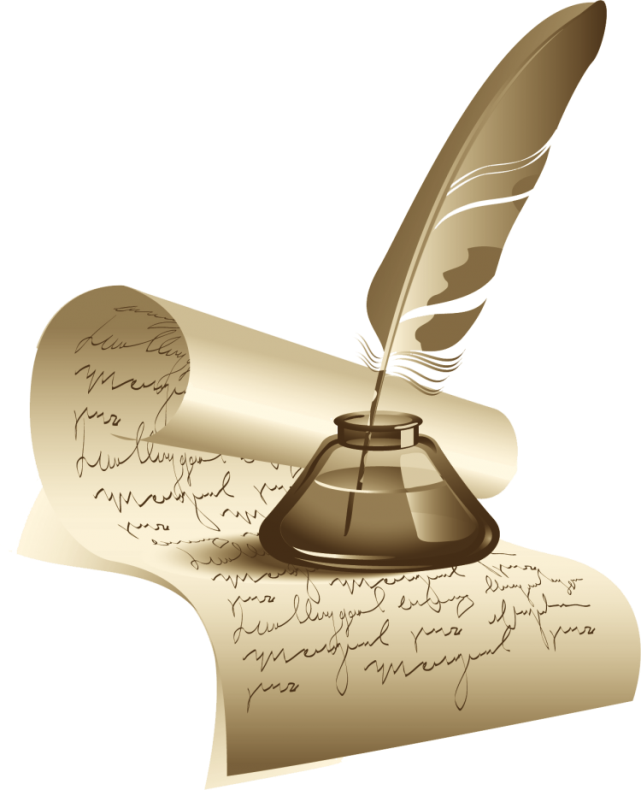 Спасибо за внимание!
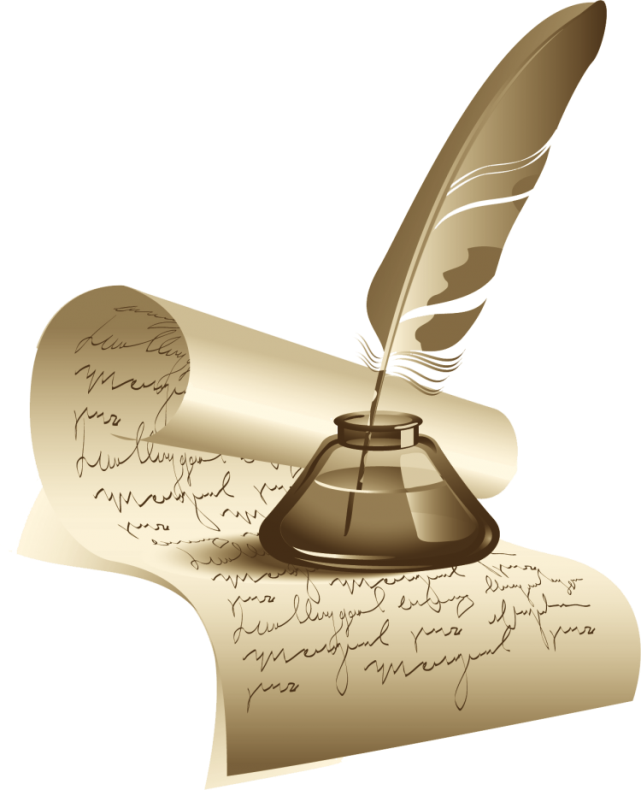